Чем могут быть опасны онлайн-игры в Интернете?
Что такое киберпреступность?
Сегодня киберпреступность представляет большую угрозу обществу ввиду огромного количества интернет-пользователей и мобильных устройств, всё большего количества детей, играющих в онлайн-игры и общающихся в Интернете.
Киберпреступность - это вид преступления, в котором задействованы компьютеры или киберсреда.
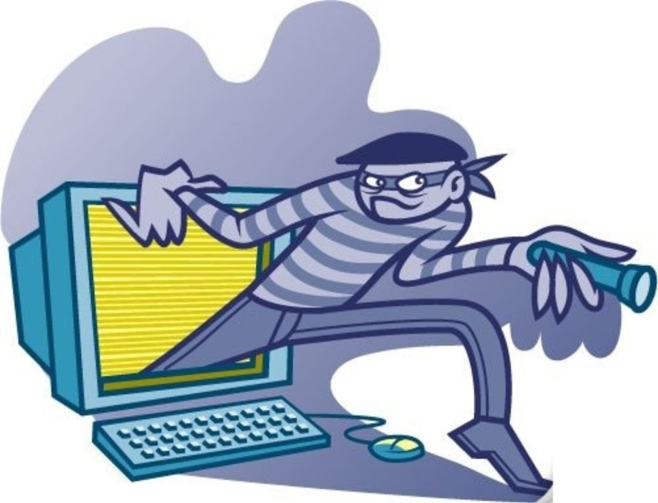 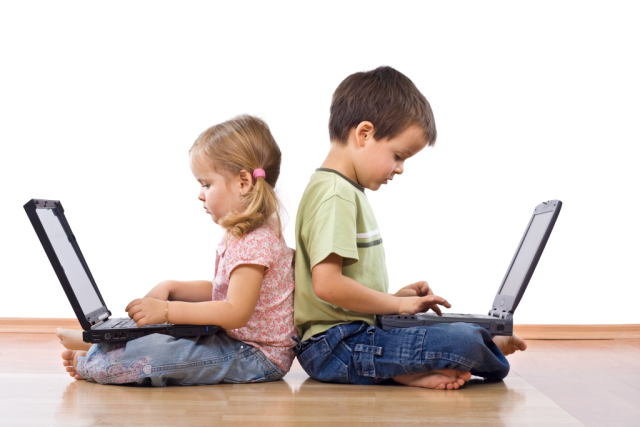 Опасности онлайн-игр
Вредоносные программы
Онлайн-пиратство
Интернет-мошенничество
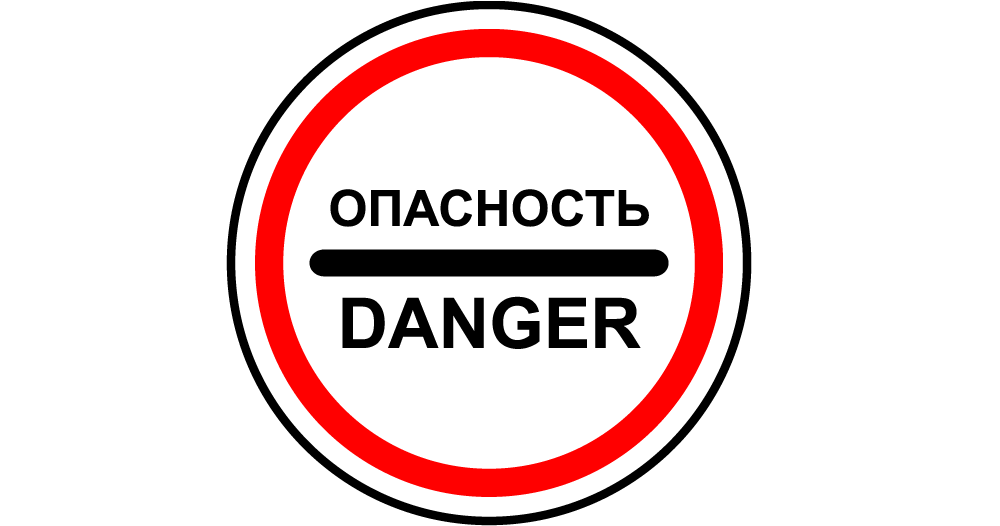 Вредоносные программы
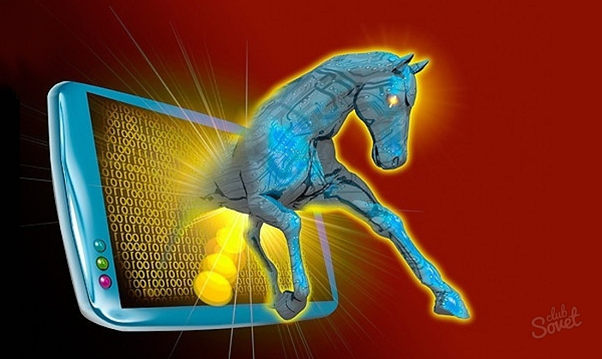 Вредоносные программы – это компьютерные программы, которые могут нанести вред компьютеру и хранящимся на нём данным.
К ним относятся вирусы, черви и «троянские кони». Они могут снижать скорость обмена данными с Интернетом и даже использовать ваш компьютер для распространения своих копий на компьютеры ваших друзей, и по всей остальной Глобальной сети.
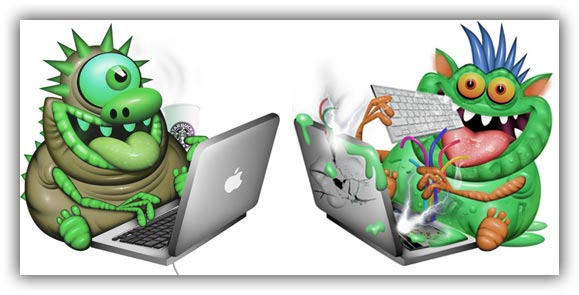 Онлайн-пиратство
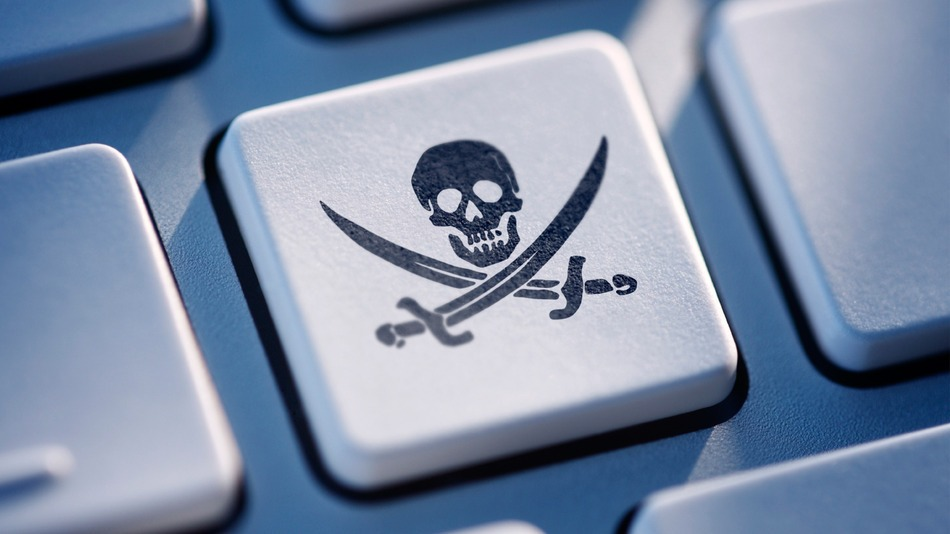 Онлайн-пиратство –незаконное копирование и распространение материалов, защищенное авторским правом без разрешения правообладателя.
Интернет-мошенничество
Мошенничество в сети Интернет – один из видов киберпреступления, целью которого является обман пользователей. Хищение конфиденциальных данных может привести к тому, что хакер незаконно получает доступ и каким-либо образом использует личную информацию пользователя (номера банковских счетов, паспортные данные, коды, пароли и др.) с целью причинить материальный и финансовый ущерб.
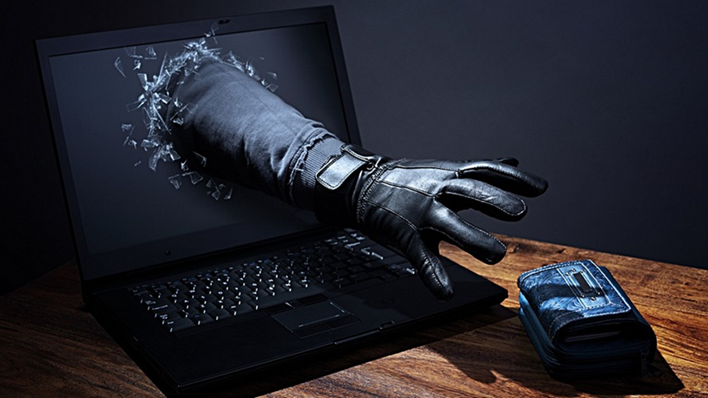 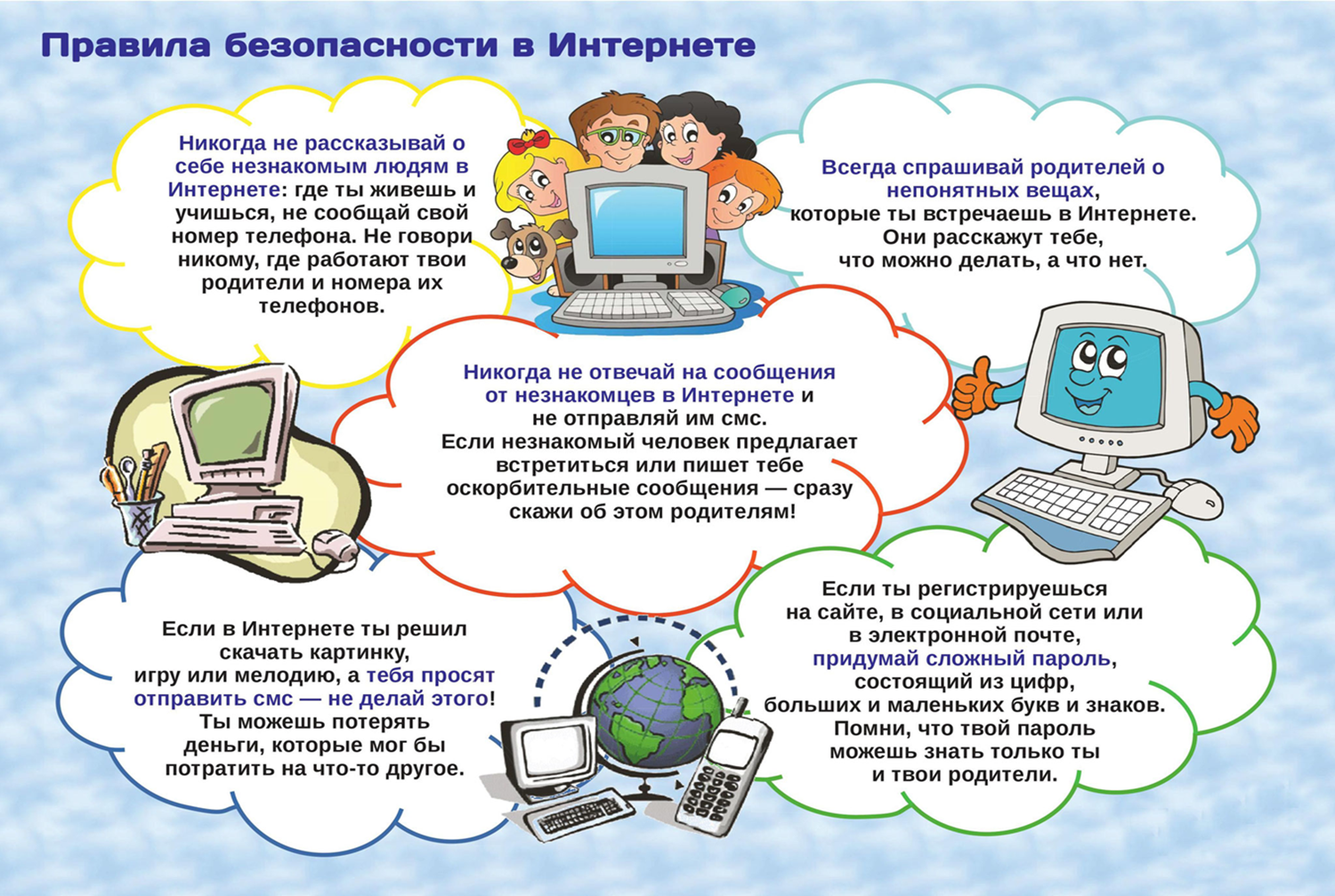 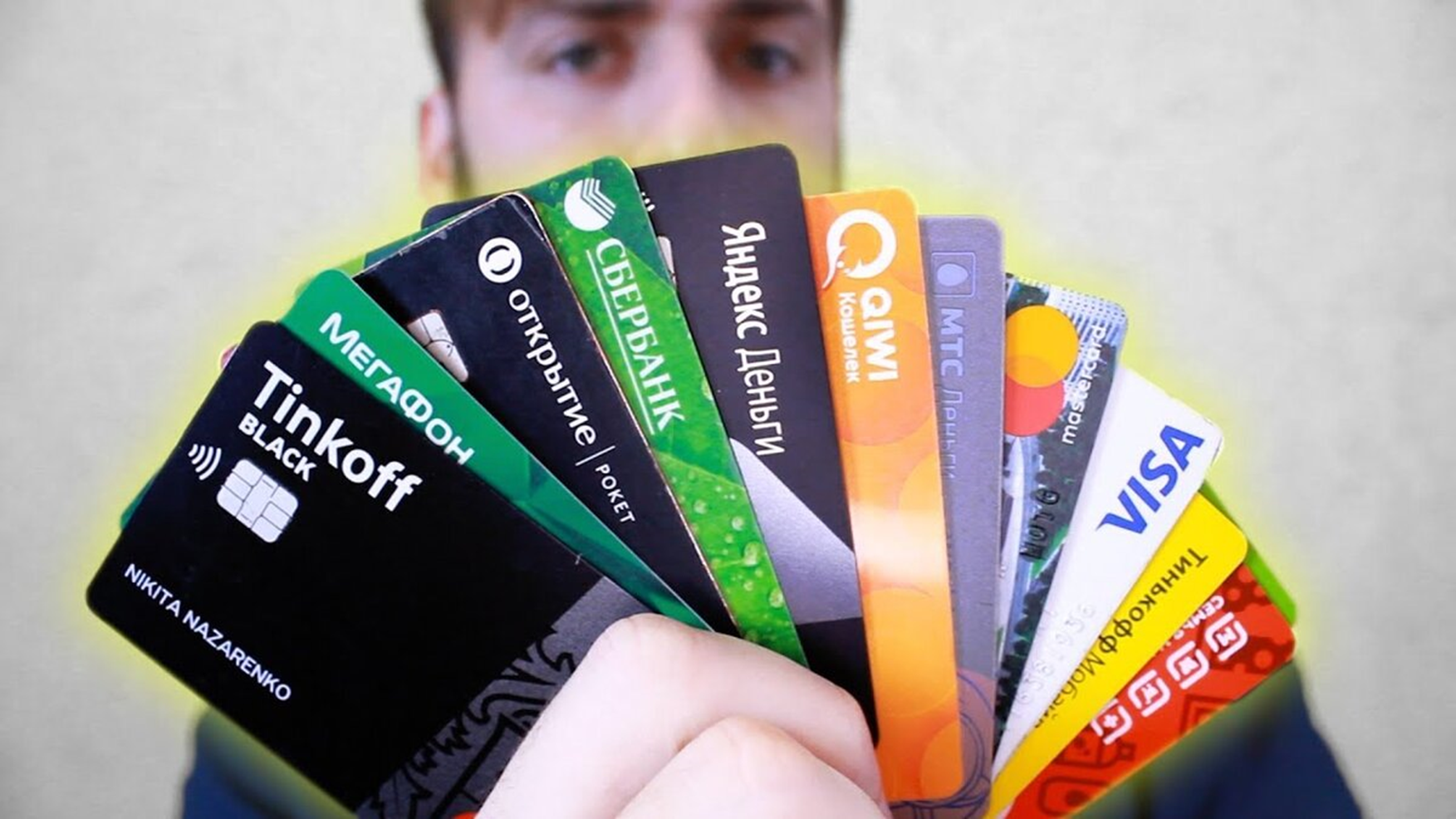 Приобретение злоумышленниками банковских карт, принадлежащих третьим лицам
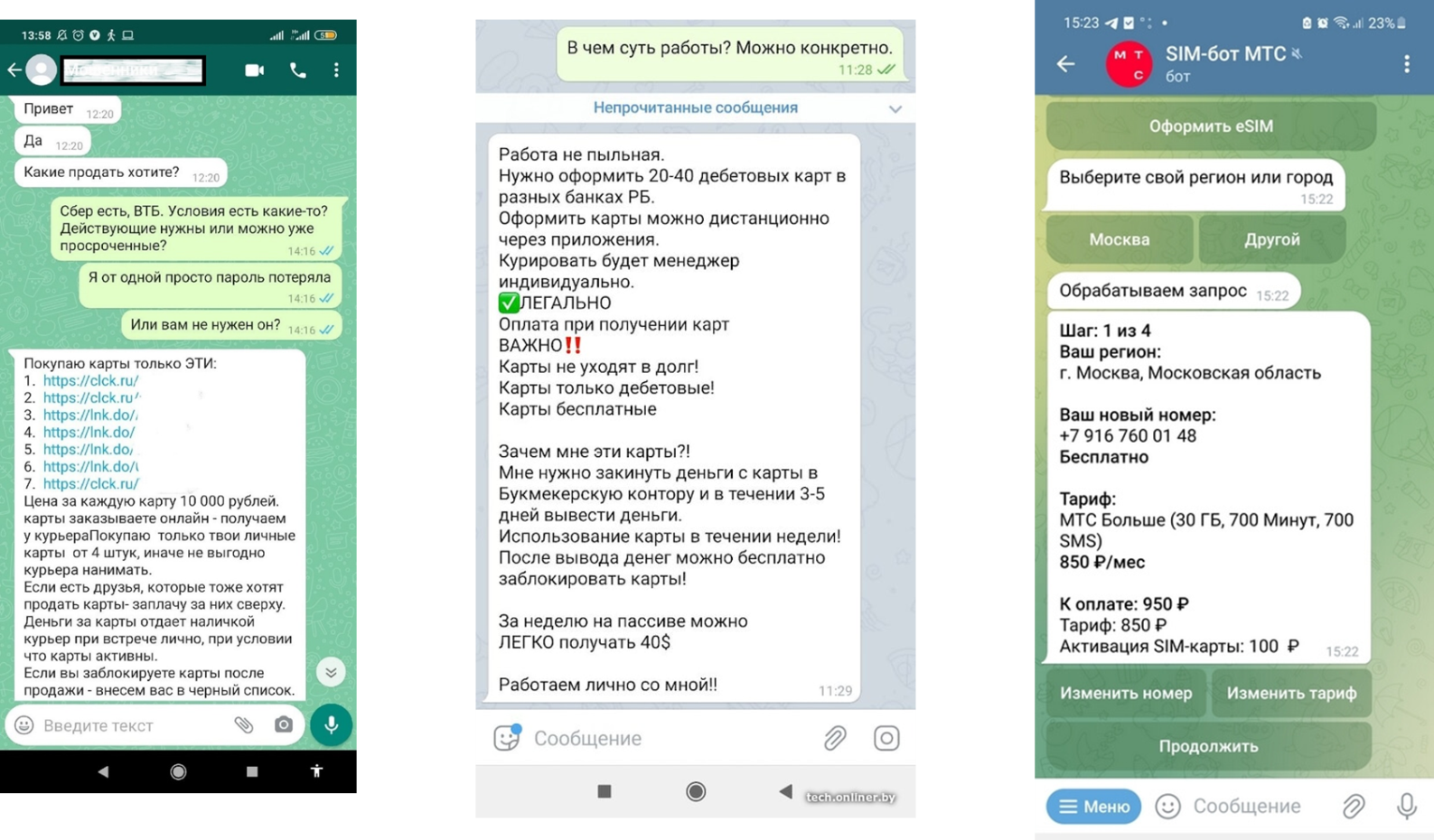 Подмена абонентского номера
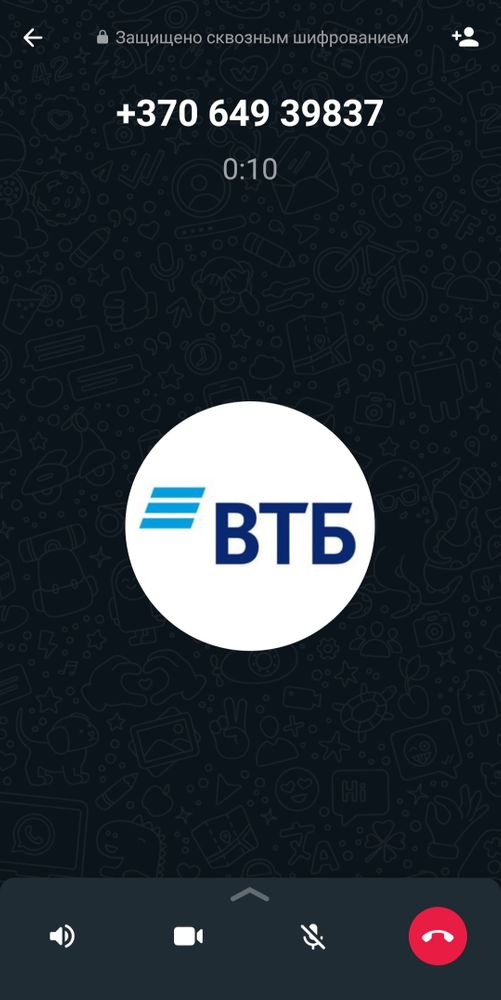 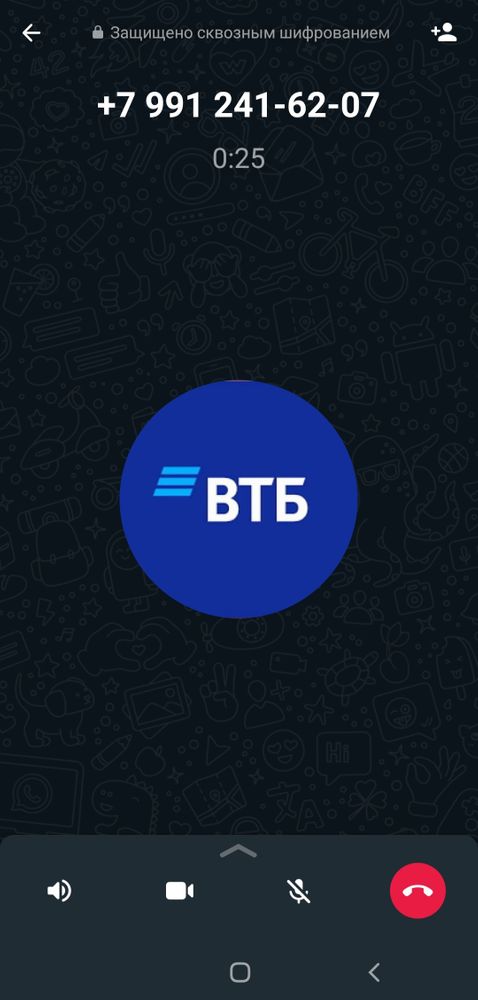 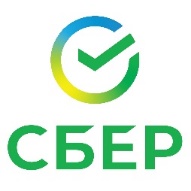 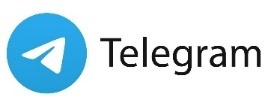 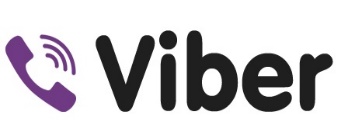 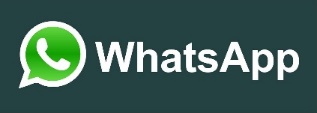 Лица, обналичивающие денежные средства, полученные преступным путем («дропы»)
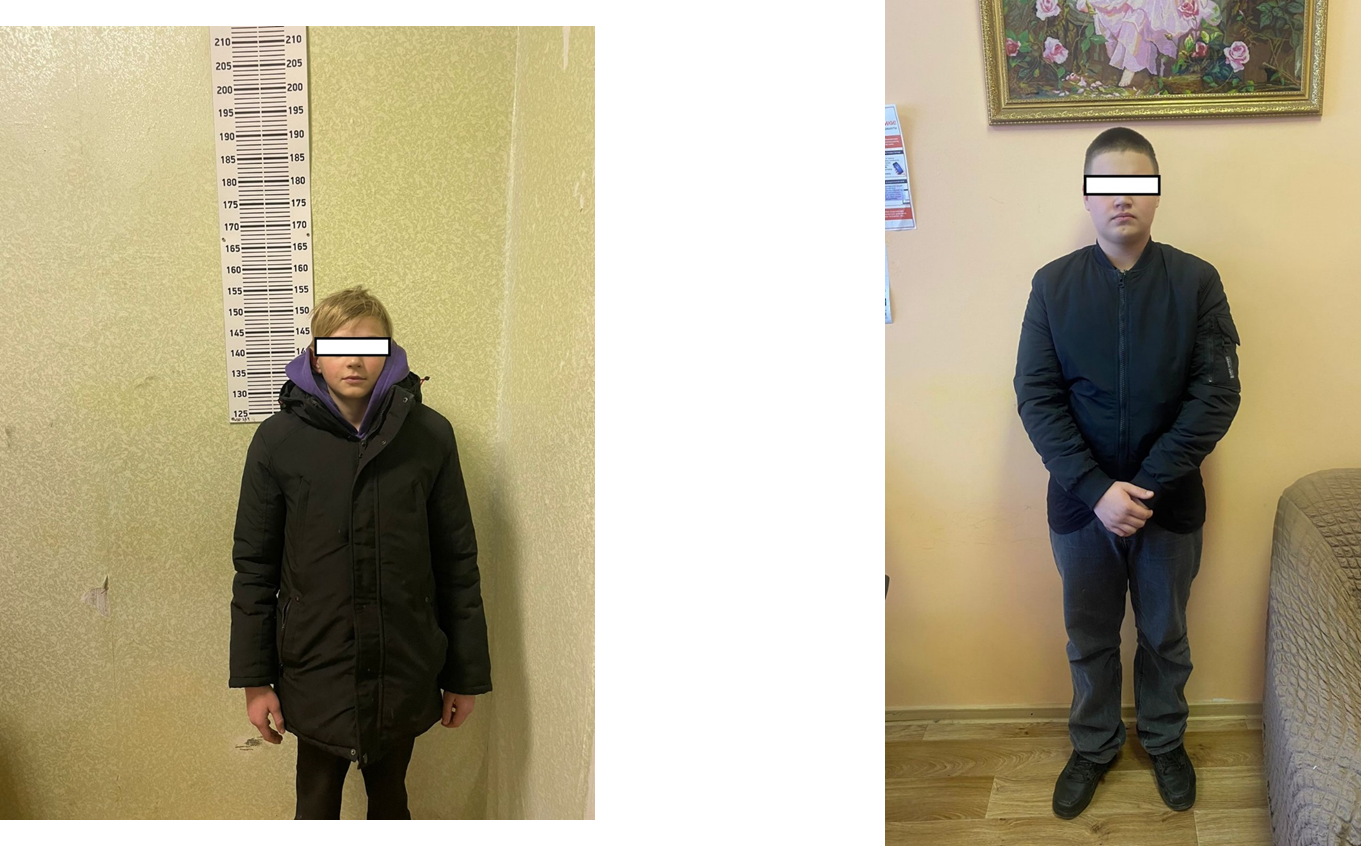 Лица, обладающие низким уровнем информационно-правовой грамотности, чаще всего становятся жертвами мошенников
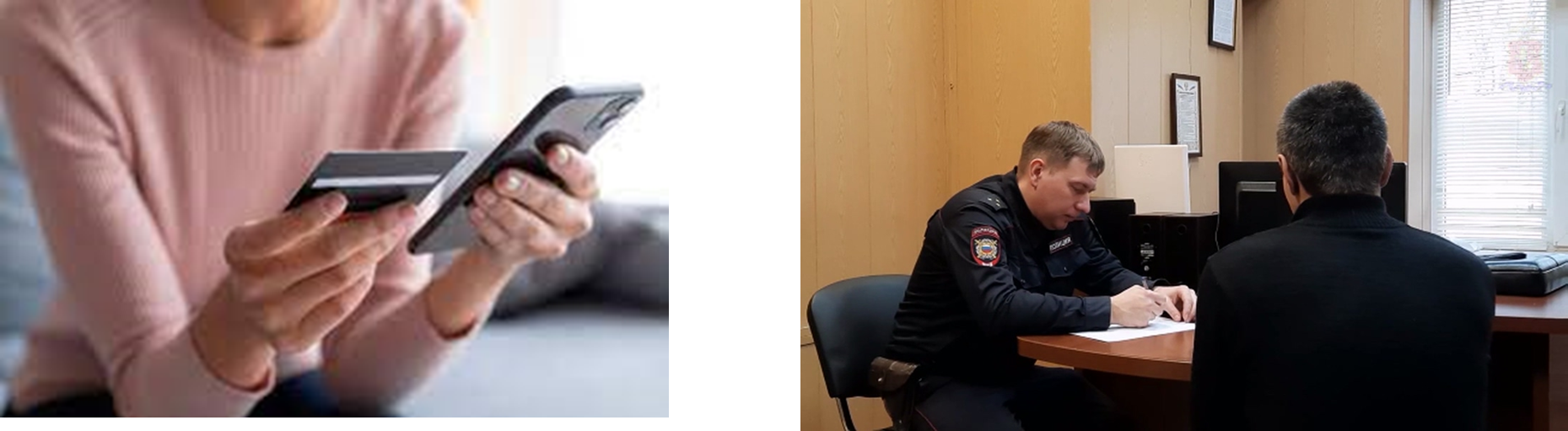 Профилактика преступлений, совершаемых с использованием информационно-телекоммуникационных технологий
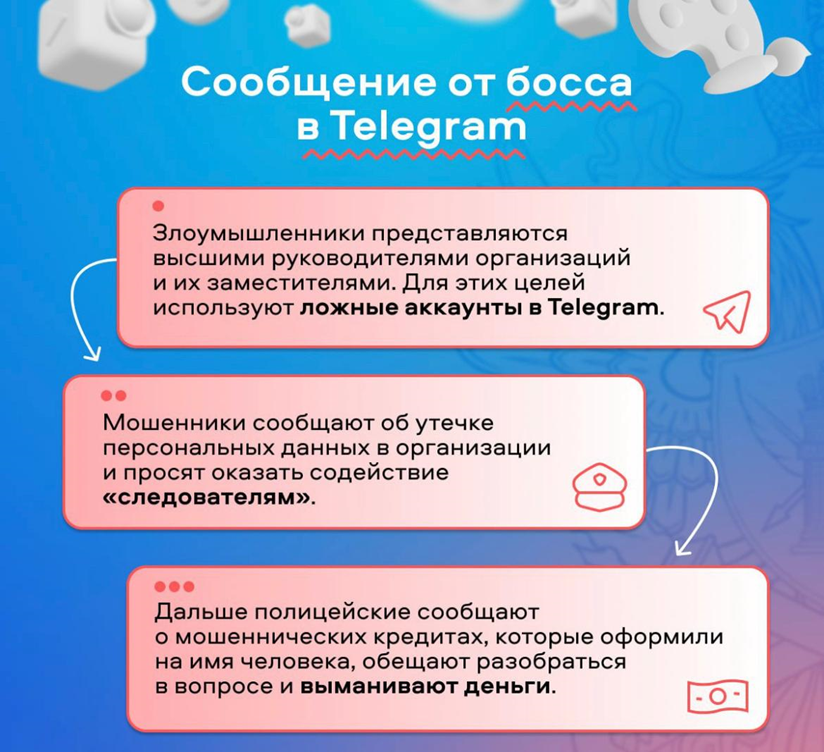 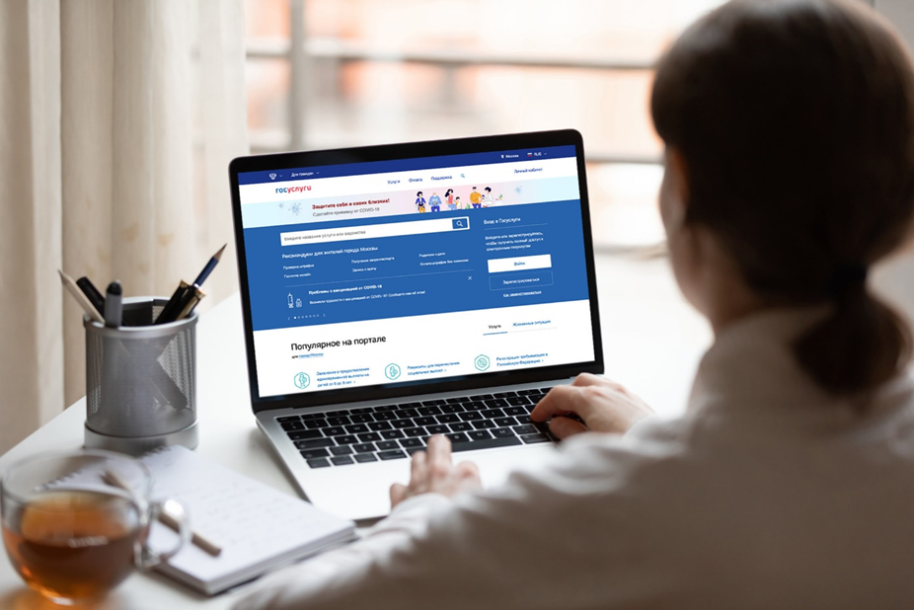 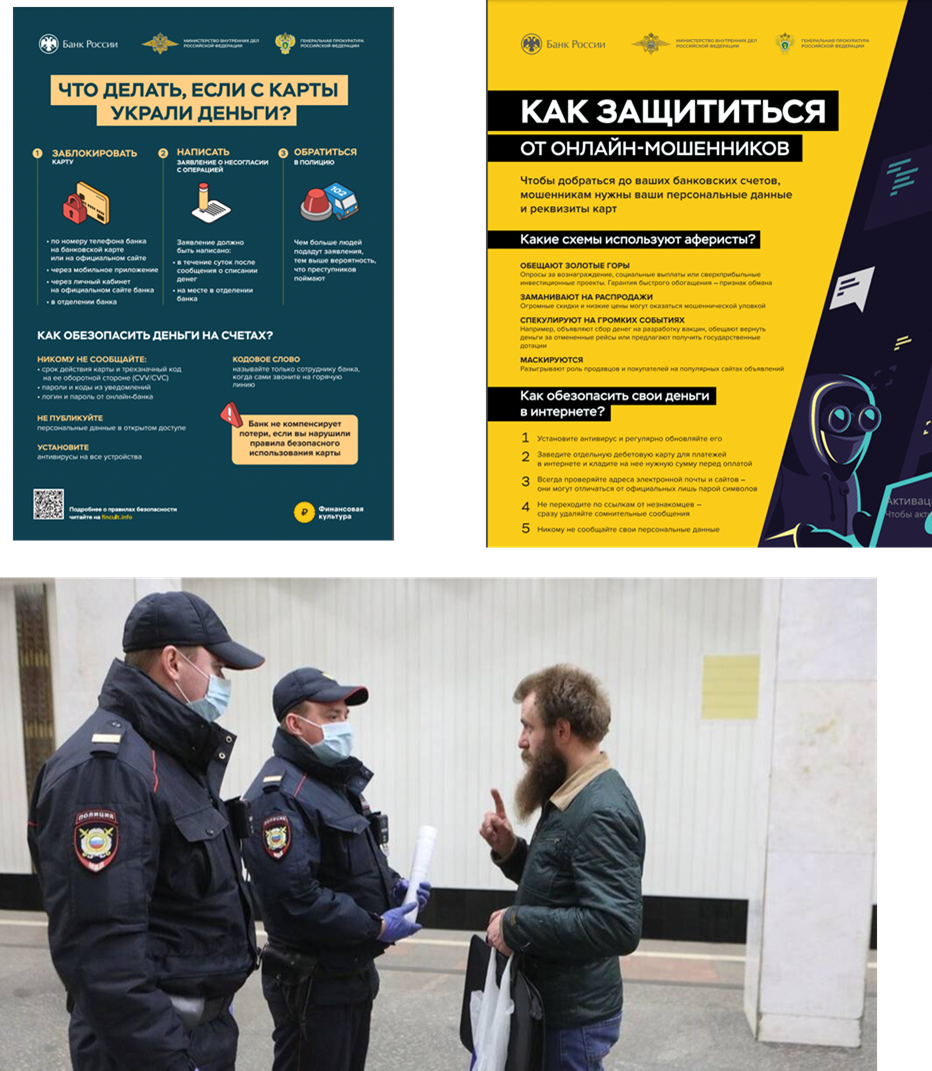 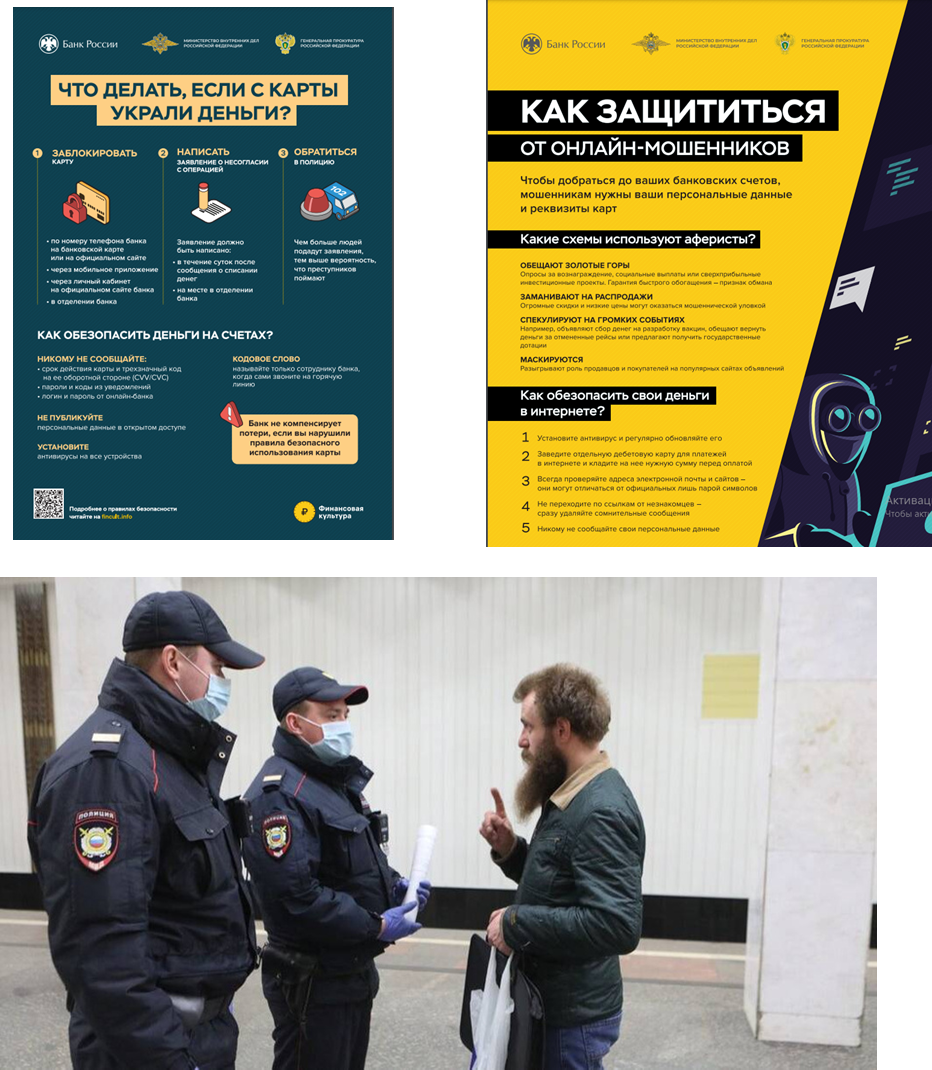 Спасибо за внимание!